Ansār Leadership Conference (ALC)Baitus-Samee MosqueHouston, TXJanuary 14 - 15, 2017
TUQ
TUQ
Key is regular reminders and accurate Data Collection 
Year 2016 progress--- improved from 38% in Feb 2016 to 61% end of year. 
Daily recitation-- Morning preferred or any time of day. Walking, Driving or evening
TUQ
New TUQ 11x14 size poster as a regular reminder  to be posted at each mosque. 
Please take one for your mosque.
Publications
Deliverables:
2 stories  -  Ansar activities with hi-res pictures (200-500 words)
2 videos  -  “Stories of Our Elders”

Points:
100 (25 points each)
Tarbiyyat Nau Muba’i’in
National Goal:
10 new converts attend either Jalsa Salana UK or National Majlis Ansārullāh Ijtima
Within three years of ba’ait, all new converts need to learn the following (per beloved Hazur’s instructions):
Surah Al-Fātiḥah, because without this no prayer is complete. 
Reading of the Holy Qur’ān.
Claims of the Promised Messiah (may peace be on him) 
Purpose for the coming of the Promised Messiah.
Tarbiyyat Nau Muba’i’in
What we need from YOU on the local level:
Respond to email from Qā'id TNM regarding records on new converts in your Majlis.  If you did not get an email from Qā'id TNM, then you have NO new converts in your Majlis.
Ensure new converts attend local, regional and national Ansārullāh events.  
Inform Qā'id TNM of any new converts who are good candidates to attend UK Jalsa Salana this year.
Tarbiyyat
3000 Ansār are offering Congregational Salat on a regular basis at home, salat centers and/or Mosque. (50 points)
1500 of the Ansār membership is enrolled in the Wassiyyat program. (50 points)
Tarbiyyat
We should see an increase every month
How do we accomplish this?
Surveys (electronic, in person)?
Survey every month on every one?
For example:
Tajnid is 100, surveyed 50 Ansār & 45 responded in the affirmative
Report: 50 ; 45 = 90%
Tahrik-e-Jadid
Have 2550 Ansār participate in Tahrik-E-Jadid
Start taking pledges at beginning of year and small contributions even if they will be contributing later in the year.
Accurately report on contributions for the month and year to date in monthly reports
TablighSun (Islam) will rise from the West
Ansarullah USA, as an Auxiliary of the most influential West country,  should pay our dues to fulfill this prophecy of our Holy Master Muhammad (sm)
Our goal and inspiration, therefore, should be to try to be the best auxiliary through our Tabligh efforts! to assist in “the rising of the Sun from the West”
Collaboration & Integration
In order to result oriented, auxiliaries, including Ansarullah, should synchronize with Jamaat overall Tabligh activities to implement the approved Shura Tabligh Recommendations (Khutba 4-9-2010)
Out of the 7 points suggested in the 2016 Approved Shura Recommendations, Ansarullah will focus on one but support all: Daeen Training to support Coffee, Cake and True Islam events
Practical Steps and Goals
All Ansar write to Huzoor aqdas for prayers for their Tabligh efforts and for Ansurallah USA
Hold Monthly Daeen Training class and register Ansar Daeen and increase the number of Daeen by one every month – Target 313 Daeen for the year!
Daeen participate in Coffee, Cake & True Islam events to build relationship with guests
Practical Steps and Goals
Bring non-Ahmadi guests to USA Jalsa, West Coast Jalsa or National Ansar Ijthema
Small Majalis       = Min one Guest
Medium Majalis = Min two Guests
Large Majalis       = Min Three Guests
 All Ansar must participate – Do not deprive yourself from this divine blessing only bestowed to prophets of Allah!
Daeen Training - Syllabus
https://www.alislam.org/library/books/Tabligh-Guide.pdf
Only 106 Pages!
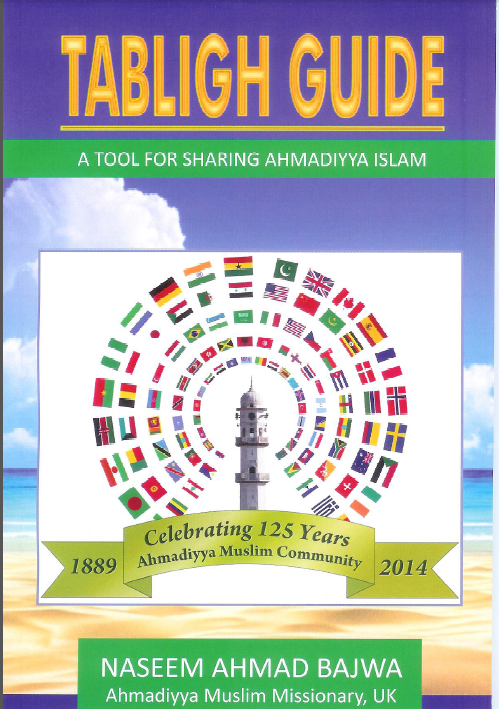 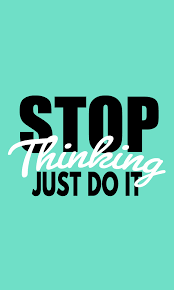 Talim Test – Shura Proposal
Modular test
Can be taken in parts over time 
Covers various sections of the defined syllabus

Feedback
Well thought out questions
Rewarding 
Feedback on right or wrong answer
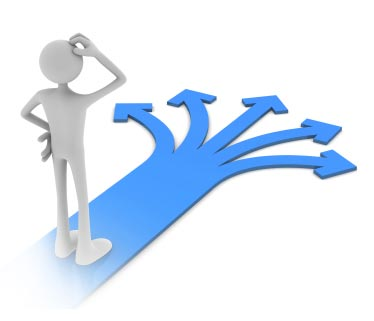 Talim Test – Our Plan
Features of our new test module
Member code ID verification
Modular test – Take as you go 
Feedback on right or wrong answer
Basic, Intermediate and Advanced levels
Option to skip some questions
Available in Urdu and English
All online - no printed option
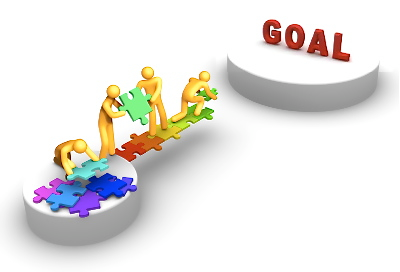 Talim Test – Our Goals
50% Ansar participation in test
45% Ansar achieve completion to basic level
10% Ansar achieve advanced level
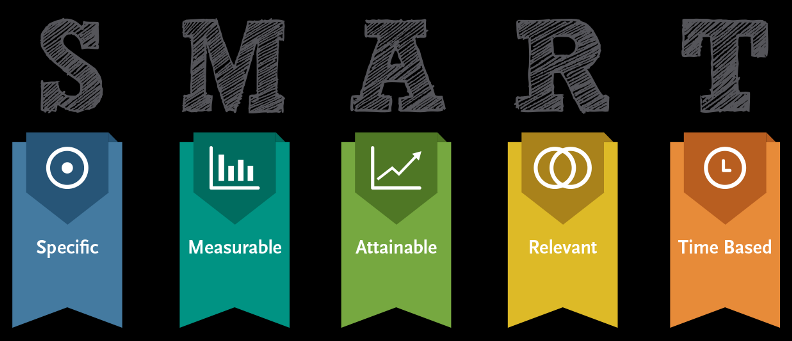 Finance - Main Goal
2550(participants)
[Speaker Notes: MA uses addresses in Ansar tajneed to mail monthly newsletter, quarterly Al-Nahl, and taleem exam.
Email address is used for summary of khutbah and urgent announcements ONCE-A-Week
We are currently using phone numbers to make robo-calls for ansar announcements
Confirm tajneed data. Points will deducted if mail is returned, email bounces back or information is found to be in-correct (through ijtema registration, etc)]
Improve Budgeting Process
Go “door-to-door” and ask members for budgets
This year, each Zaeem will need to verify that a member was asked in person
Reminders
Resources: www.ansarusa.org/finance
FAQs, Calculator, Expenses, Reporting, etc.
Write Majlis Name on Deposit Slip
Make Deposit at least once a week
Prevents bounced checks
Makes it easier to reconcile reports
Use online submission process for reporting Chanda collections
Use online submission process for Expense Reimbursements
Have Receipt (take a picture or scan or email)
For travel, forward original itinerary 
When making expense, think about appropriateness
Ask: “Will I feel comfortable if this is published by WikiLeaks?”
National Maal Drives- Due dates
May 			Income Budget Process Starts
November 		“Strong Push”



Zahid Mian508-353-8909
Qaid.Mal@ansarusa.org
Questions
 ?
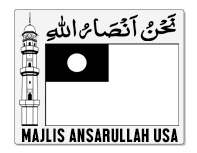 Ithaar departmentMajlis ansarullah usa
By: Basharat ahmad wadan
What is Ithar?
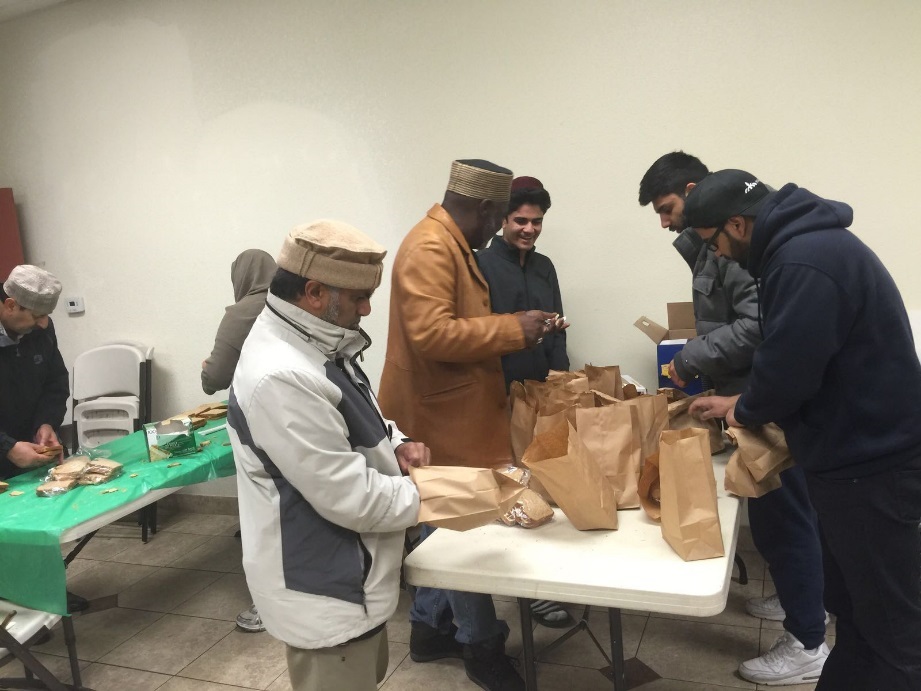 Means giving preference to others over oneself
			    ~ Al-qur’an
Holy Quran says:
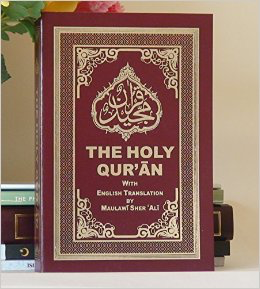 “and those who had established their home in this city before them and had accepted faith, love those who came of them for refuge prefer refugees to themselves, even though poverty be their own lot.                                                  [59:10]
Hadith
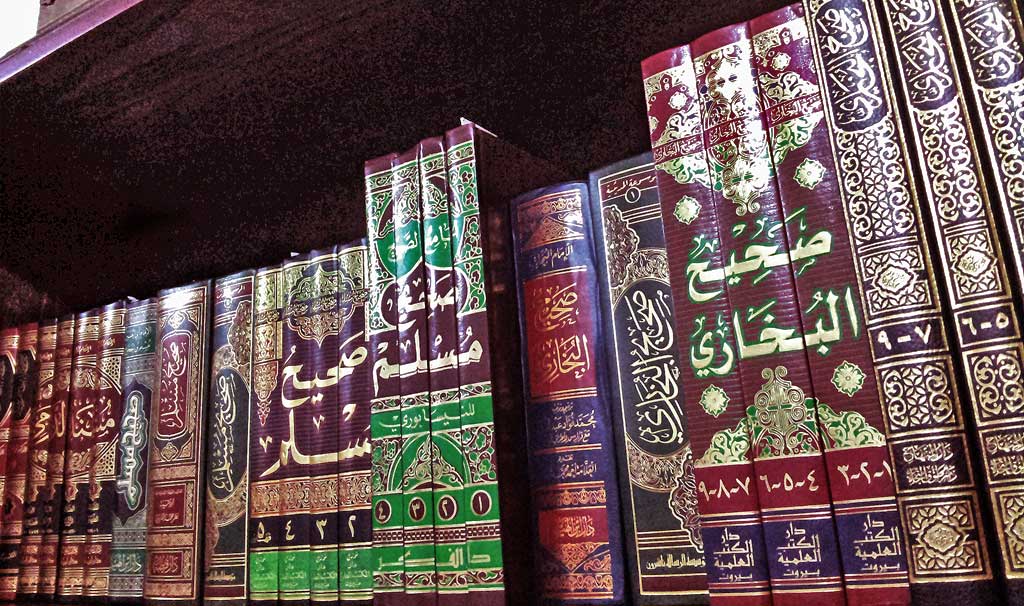 Allah will not be merciful to those who are not merciful to mankind.
~ Sahee Al-bukhari 7376
Promised messiah (as) said:
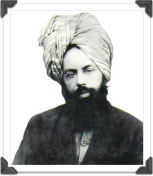 “there are only two complete parts of faith. One  the love of allah and  other is the love of mankind.”
Promised messiah (as) wrote:
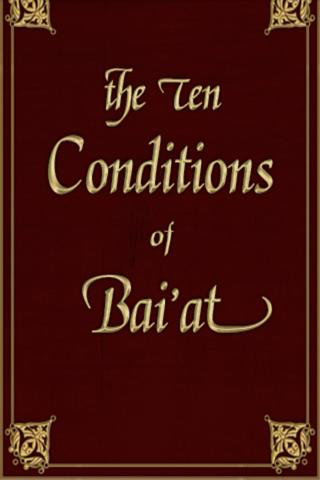 9th condition of ba’it: “HE/SHE SHALL KEEP HIM/HERSELF OCCUPIED IN THE SERVICES OF GOD’S CREATIONS FOR HIS SAKE ONLY AND SHALL ENDEVEOR TO BENEFIT MANKIND TO THE BEST OF HIS/HER GOD GIVEN ABILITIES AND POWER.”
Khalifatul messieh ii ra said:
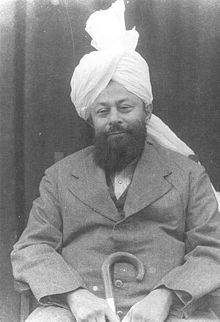 SIX PURPOSES OF THE ESTABLISHMENT OF ANSARULLAH, KHUDDAMUL-AHMADIYYA AND LAJNA IMA’ILLAH:
BELIEF IN THE UNSEEN. ESTABLISHMENT OF PRAYER, SOCIal service, belief in the qur’an, respect of the elders of the faith, and conviction of the day of judgment.
	   [speech at jalsa salana, dec. 27, 1941]
Khalifatul messieh V atba says:
Those who visit the sick become nearer to Allah. 
This is the duty of every auxiliary
Visit not only those you know them, but it is important to visit those you do not know them,  as well – there is no difference between a sick ahmadi and non-ahmadi
You should visit them at home or even the hospital
April 5, 2005
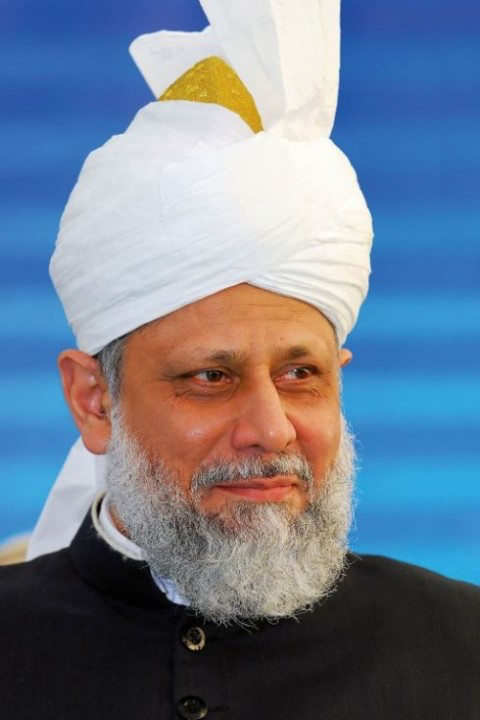 Responsibilitiesof qa’id ithar
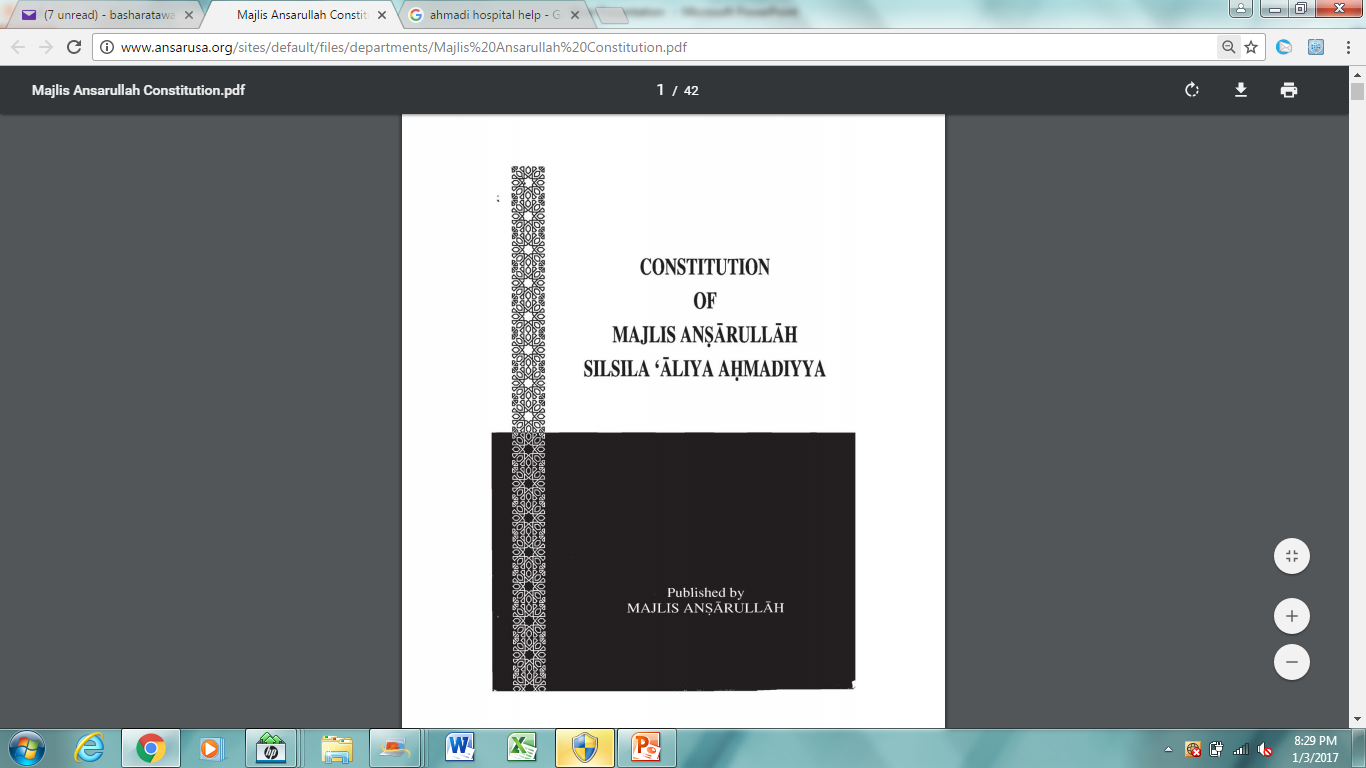 Qa'id Ithar shall chalk out programmes in order to sympathize with Allah's creatures, to serve them and to work for their welfare and shall ask all the Majalis to act upon these programmes. 
			      [section 148]
2017 Goals
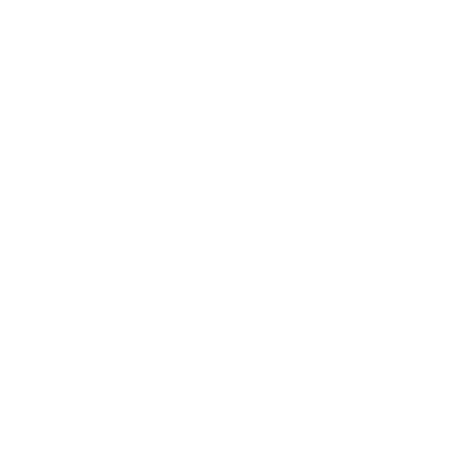 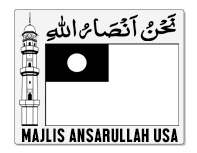 1,000   visits to the sick and elderly members
Visits every month (at least):      Small majlis-  1,    medium-  2,      large-  3,
Help refugee/asylee Jamaat families (Khuddam and Ansar) to settle in USA.
Submit a story: A brief report( 300 words) of the activity for department of Ithar should be submitted along with pictures and/or a video.
Evaluation points
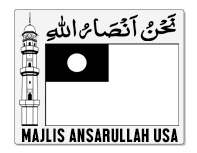 We all can do a little more
I AM, the two most powerful words - for what you put after them shapes your reality
We all can do a little more ‘Eat Well, exercise regularly and be empowered
Promise that every third Nasir be more healthy then ever before in 2017
Our Promise
We will provide education material every month
We will continue our MEDICAL HELP LINE. Help us make it better. Send your ideas and suggestions and comments
We will strive to do better for you. Help us achieve your goals together